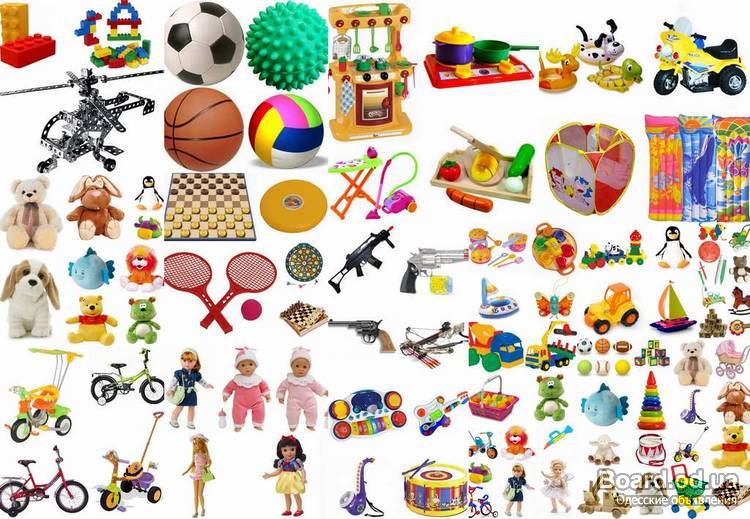 Выбираем ИГРУШКУ…
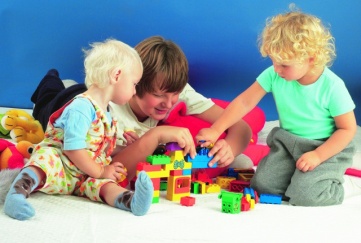 СОВЕТЫ РОДИТЕЛЯМ ДОШКОЛЬНИКОВ
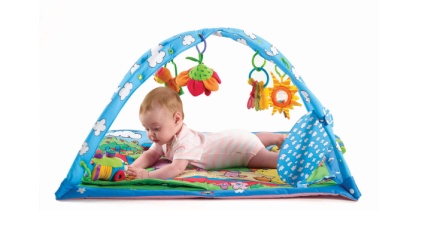 ИГРА – ВЕДУЩИЙ ВИД ДЕЯТЕЛЬНОСТИ ДОШКОЛЬНИКА
В игре удовлетворяются основные потребности самого ребенка:
в общении
в познании
в движении
в самовыражении и самостоятельности
в радости, удовольствии
в подражании взрослому
В игре формируются новые качества личности и психики дошкольника:
коммуникативные способности
воображение
произвольность поведения
способность к символическим замещениям
способность к преобразованиям
наглядно-образное мышление
самооценка
Потенциал игры
средство общения с ребенком
средство обучения, воспитания, развития ребенка
средство изучения ребенка
средство коррекции поведения и психического развития ребенка
средство здоровьесбережения ребенка
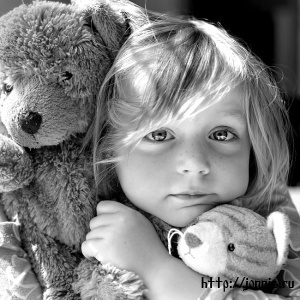 Игрушки - защитники, успокоители
Большие плюшевые медведи, добрые львы, мягкие тигры, большие собаки и даже (иногда) мягкие плюшевые крокодилы…


Игрушки, которые можно обнять, к которым можно прижаться, которые позой и мордой излучают спокойствие и силу, они - большие, взрослые, сильные, дают опору и защиту.
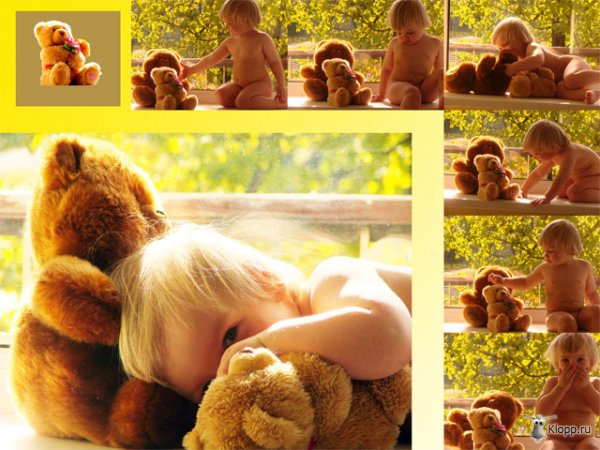 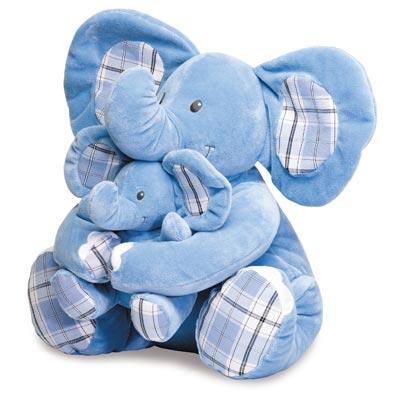 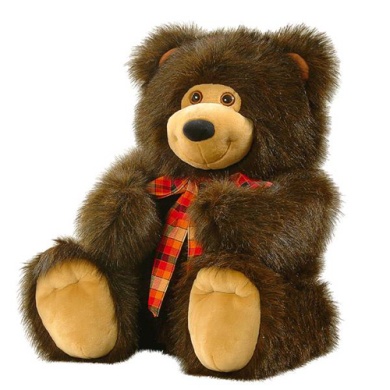 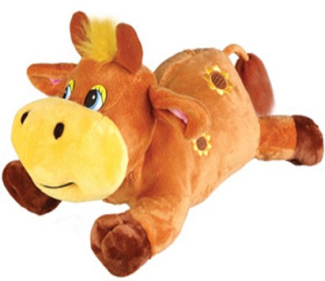 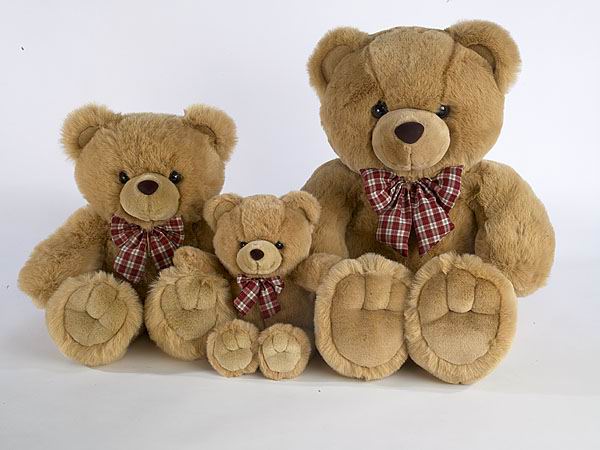 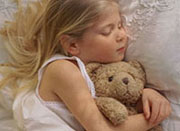 Игрушки - утешители
Это могут быть игрушки-защитники, а также мягкие небольшие игрушки с внимательным, дружелюбным и заботливым выражением. Плюшевые коровы, зайцы, небольшие собачки, внимательные бобры и белки…









Ребенок чувствует, что они понимают его, принимают его и сочувствуют ему, они не взрослые, небольшие, они - такие же, как он.
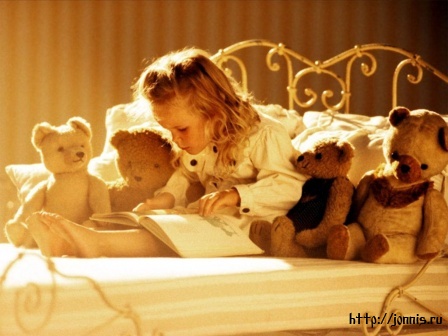 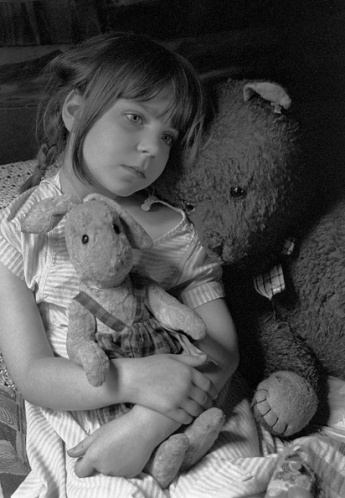 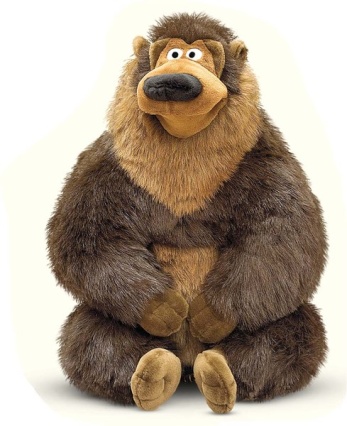 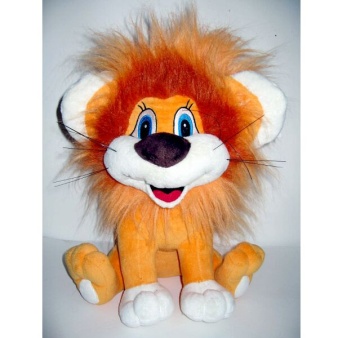 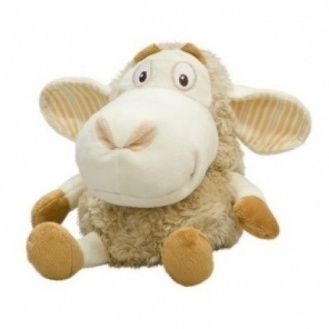 Игрушки для 
идентификации в ролевой игре
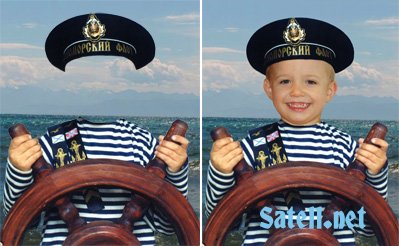 В эти игрушки играют. В них ребенок узнает себя, примеряет себя к ним, но они не сопровождают ребенка в трудных ситуациях его жизни, они не вступают в диалог. 
Для девочек - это принцессы, с красотой которых можно идентифицироваться; для мальчиков - сильные герои. 
Это игрушки, представляющие героев любимых книг, мультфильмов, а также их костюмы, которые можно надеть, чтобы стать этими героями. 
Это игрушки, качества которых, ребенок оживляет и ощущает в себе, проигрывает, проживает их, примеривая себе - как это мне, мое - не мое. 
Сюда же относится огромное многообразие игрушек, на которых что-то можно легко проецировать - как достоинства, так и недостатки.
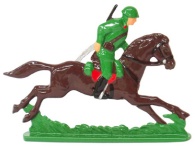 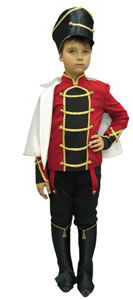 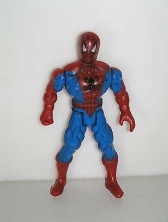 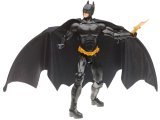 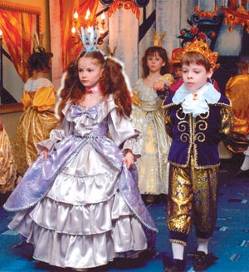 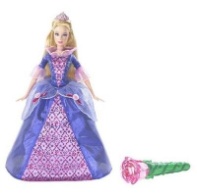 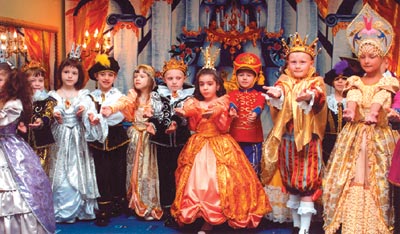 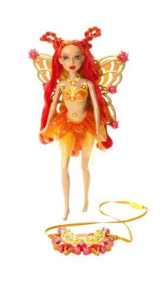 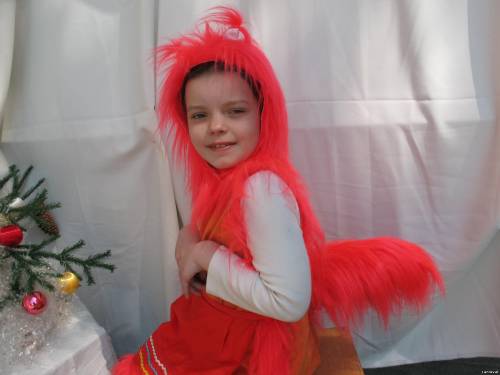 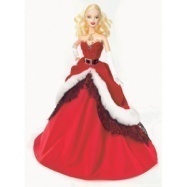 Игрушки для проявления заботы
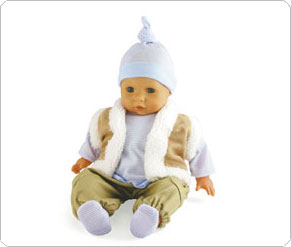 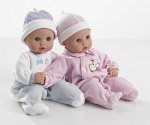 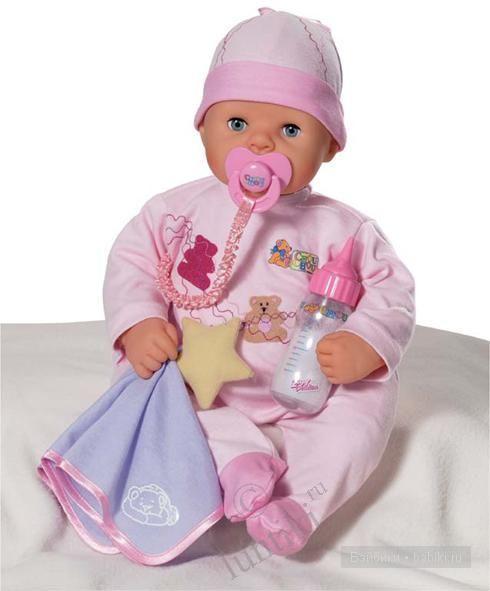 Эта группа пересекается с группой игрушек для идентификации, но сюда особенно относятся малыши и пупсики. В игре с этими игрушками можно идентифицироваться с компетентным, сильным, заботящимся взрослым.

Психологическая и гармонизирующая функция этой игрушки  состоит в том, чтобы дать пережить заботу и упражняться в эмпатическом понимании.
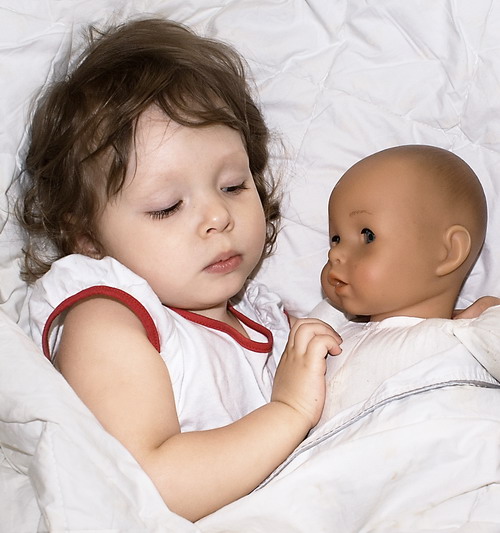 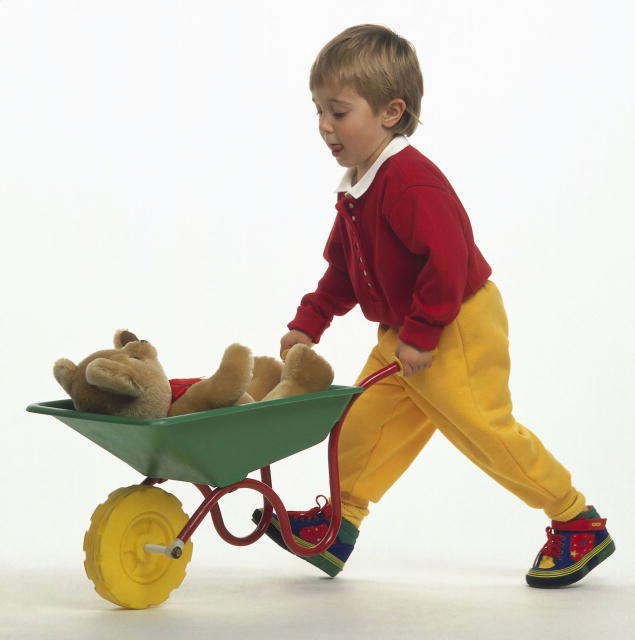 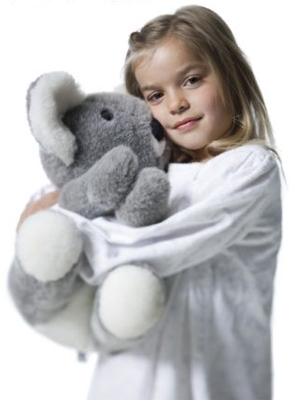 ИГрушки, обладающие свойствами объекта-посредника.
Игрушки для создания социально-культурных ситуаций и овладения социальными ролями, воссоздания того или иного социально-психологического микроклимата, инструмент для социализации, для отработки и упражнения в различных навыках.
Мелкие куклы, представляющие семью; солдатики, ролевые персонажи (милиционер, шофер, доктор, повар и др.), а также предметы, помогающие войти в социальную роль самому ребенку - посуда, транспорт, аптечка, игрушечная мебель и др.
Различного рода конструкторы.
Их цель: развитие внимания, пространственного мышления, моторики рук. 

С их помощью дети также имитируют сюжеты из социальной жизни (например, с помощью конструктора «Лего»).
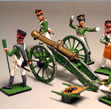 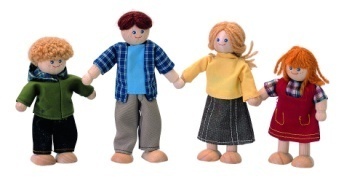 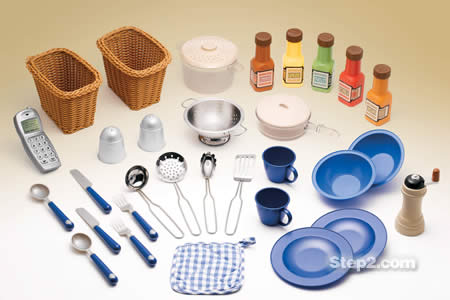 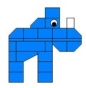 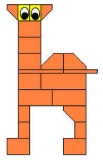 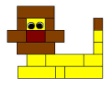 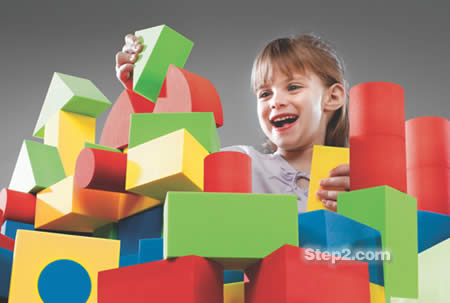 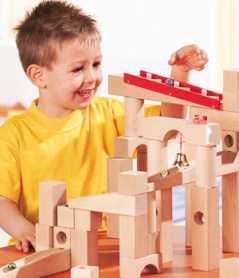 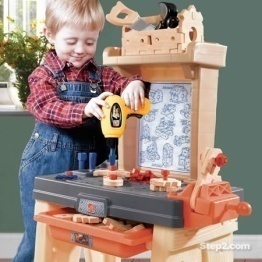 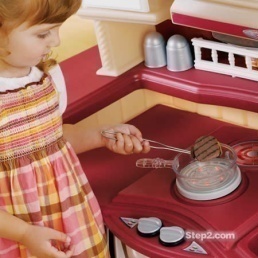 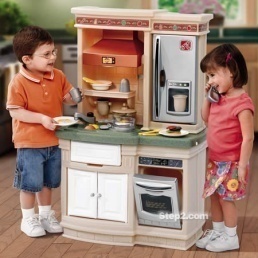 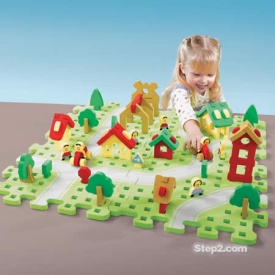 Агрессивные игрушки для освоения социальных норм                            обращения с агрессией.
Агрессивные игрушки для символизации негативных чувств.
Игрушки-страшилки (их функция - справляться со своим страхом).
Игрушечное оружие и доспехи. 
Негативные персонажи (как модель силы).
В игре с этой игрушкой можно выражать агрессию, как с помощью игрушки на кого-то, так и на саму игрушку без страха наказания, ведь она же плохая, злая и опасная, и все-таки не ответит тем же. 
Это зубастый волк, крокодил, Баба-Яга…
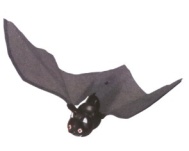 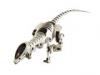 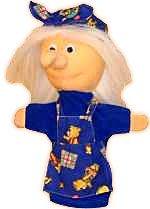 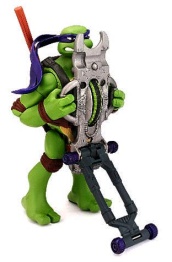 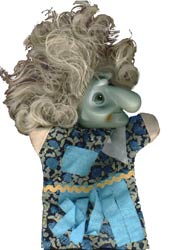 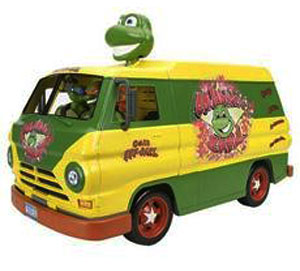 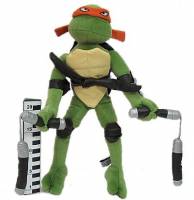 Игрушки для коллекционирования
Игрушки – однодневки
Придуманы взрослыми, чтобы недорого занять ребенка на время, переключив на новое впечатление.

Это механизированные игрушки, которые легко ломаются, или стереотипные мягкие игрушки, подобные тем, которые мы видим в детских игровых автоматах. 

Они не дают развиться любви к этой вещи и ведут к потребительству в детской комнате, отнимая время и не давая ничего питательного душе или голове.
К ним относятся фарфоровые куклы, в которые нельзя играть, потому что они легко бьются; модели машинок, обычные игрушки, превращенные в часть коллекции. 

В них нельзя играть, но ими можно обладать. Часто такими игрушками становятся Барби всех видов (например, сказочные героини-принцессы из диснеевских мультфильмов).
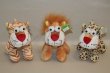 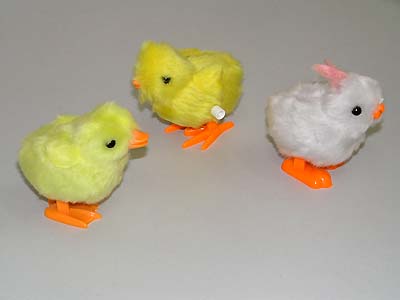 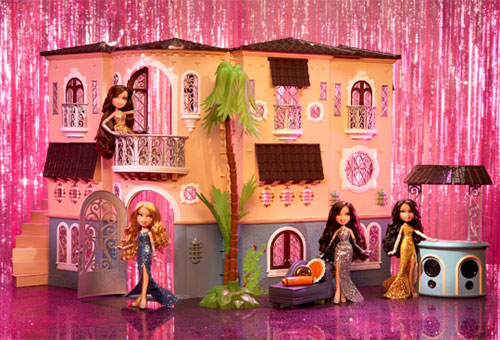 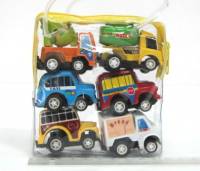 Внимание, АНТИигрушка!
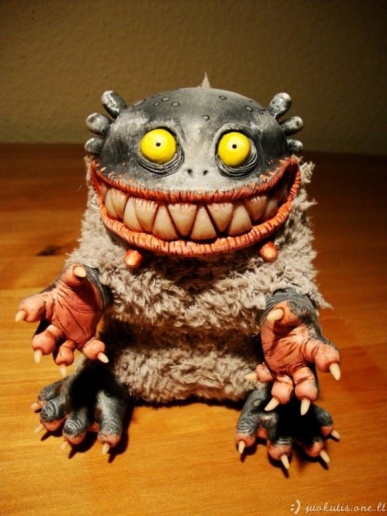 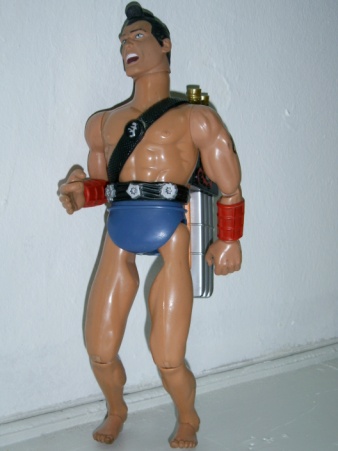 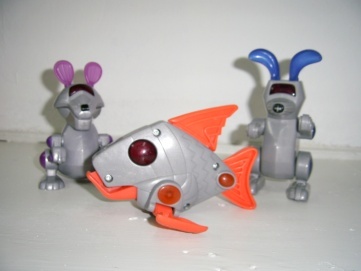 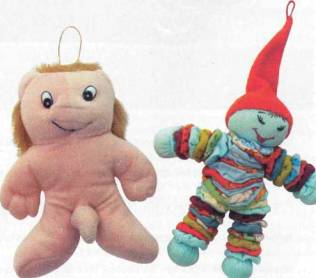 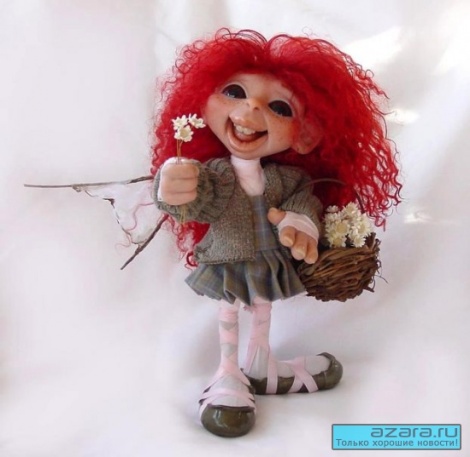 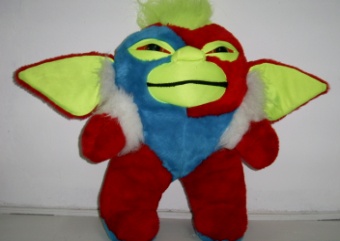 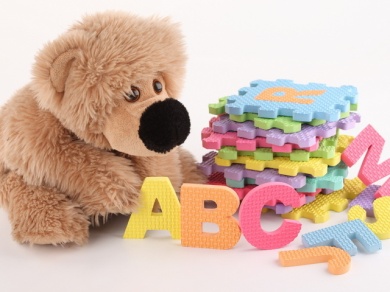 Педагогическая оценка игрушки
Простота и доступность

Потенциальная возможность стать предметом соответствующего действия (деятельности) ребёнка

Привлекательность для самого ребёнка (отвечает его интересам и потребностям)

Открытость для разнообразных форм активности ребенка (для преобразований)

Возможность самостоятельной деятельности

«Коммуникативность» игрушки (потенциальная направленность на общую, совместную игру)

Оптимальное сочетание новизны и узнаваемости, наличие задачи и ориентиров для её решения

Этический аспект игрушки (вызывает добрые, гуманные чувства)

Эстетический аспект игрушки (художественные качества)

«Современность»игрушки (способность воплотить в себе и передать детям
 «дух своего времени»)
 
«Традиционность» игрушки (связь с культурными традициями своего народа)

Технические качества игрушки (прочность и безопасность)
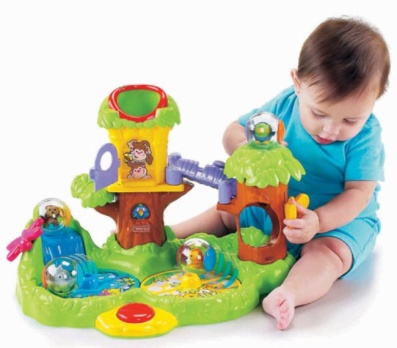 Вы сами можете прочувствовать восприятие ребенка, его магический мир, если увидите или почувствуете: 

способность игрушки оживать; 

что-то, что делает игрушку настоящей;
 
первичное вызываемое чувство;
 
чувства, возникающие от контакта с игрушкой (когда представляете, что она оживает); 

внутренние состояния ребенка, с которыми она связана; 

культурные контексты, в которые может увести воображение ребенка эта игрушка; 

отношение к игрушке; 

действия, которые в отношении 
игрушки хочется совершить.
Психологи советуют
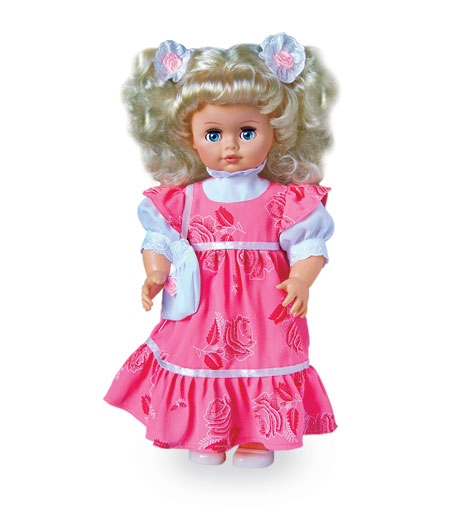 Взрослые сами могут попрактиковаться в детском восприятии игрушек. Для этого нужно вынести все свои знания «за скобки» и увидеть игрушку как будто в первый раз, отвечая при этом на вопросы: Что это? Как это мне? Так ли это?
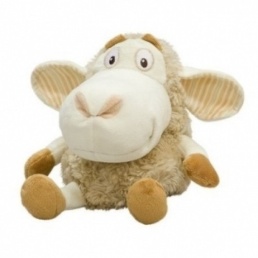 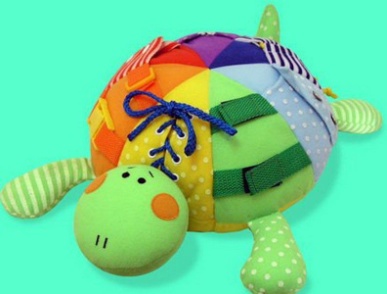 «Группа риска»
Игрушечное оружие - это могут быть  ружья, стреляющие шариками и игрушечные мечи-копья, которыми можно пораниться. (На первом месте по травматизму - игра «Дартс»). 

Игрушки с движущимися деталями: от машинок до вертящихся кукол. (Часто в эти детали попадают не только части одежды или волосы, но и детские пальцы).

Игрушки с мелкими деталями без ограничения возраста - это могут быть конструкторы или кукольные аксессуары. 

Игрушки, у которых лезет мех. (Они могут вызвать негативные последствия от аллергии до удушья). 

Шумные игрушки, которые могут негативно воздействовать на слух.
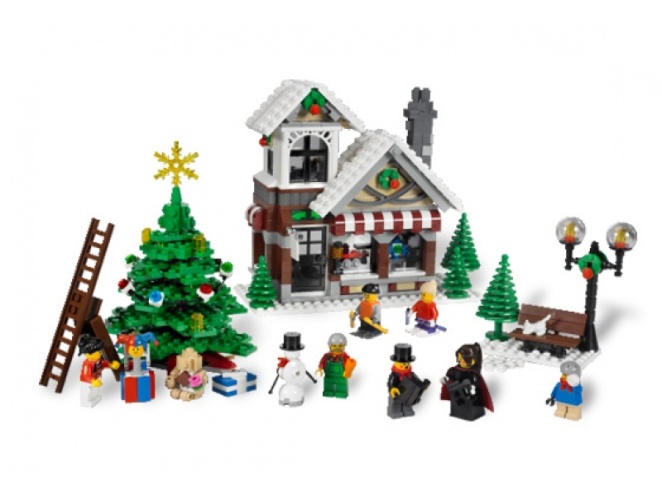 Маркировка безопасной игрушки должна быть на русском языке и содержать следующую информацию:
ГОСТ 25779-90

значок Госстандарта (РСТ), под ним две цифры и две буквы — обозначение, что игрушка протестирована в специальных лабораториях

страна, организация-изготовитель 

возрастные ограничения с предупредительными надписями

инструкция по уходу за игрушкой
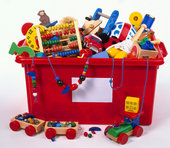 Информация об игрушке, предусмотренная ГОСТ 25779-90 (Игрушки. Общие требования безопасности и методы контроля.)
наименование товара
наименование страны и фирмы изготовителя
сведения об основных потребительских свойствах
цена в рублях
гарантийный срок (на электромеханические игрушки)
правила и условия эффективного и безопасного хранения, транспортирования, ремонта и использования игрушек
дата изготовления
срок службы
адрес (место нахождения), фирменное наименование изготовителя (исполнителя, продавца, уполномоченной организации или уполномоченного индивидуального предпринимателя, импортера) и место нахождения организации, уполномоченной изготовителем (продавцом) на принятие претензий от потребителей и производящих ремонт и техническое обслуживание электромеханических игрушек
основные размеры и количество
состав (комплектность)
товарный знак (товарная марка) изготовителя (при наличии);
штриховой код товара (при наличии)

 
В случае небольших размеров упаковки или этикетки, на которых невозможно поместить необходимый текст полностью, допускается изложение информации о товаре или части её на листе-вкладыше, прилагаемом к каждой единице товара.

В соответствии с п.3.4 СанПиН 2.4.7.007-93 на потребительской таре или вкладыше дополнительно указывается для детей какого возраста предназначена конкретная игрушка или игра.
(Закон РФ «О защите прав потребителей»)
СПАСИБО ЗА ВНИМАНИЕ!
Главная функция игрушки - активизация самостоятельной детской деятельности.        






Для каждого возраста  существуют свои особенные игрушки, которые  предполагают определённый способ действия  и наиболее тесно связаны с возрастными особенностями и задачами развития данного периода.
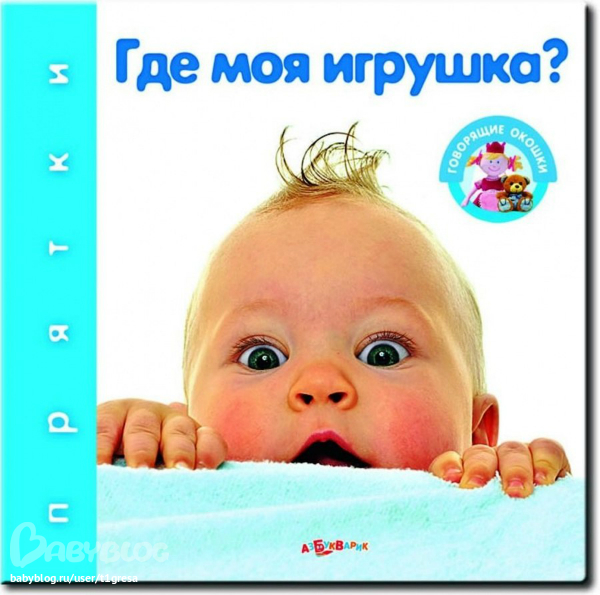